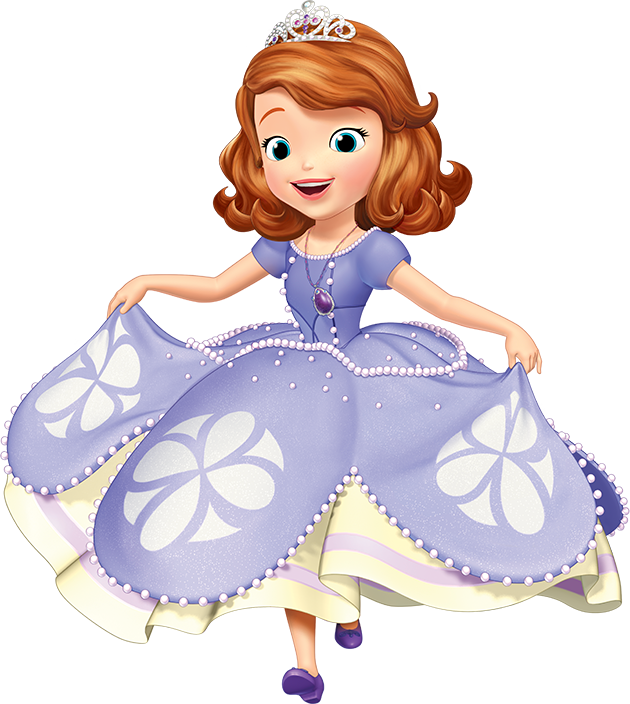 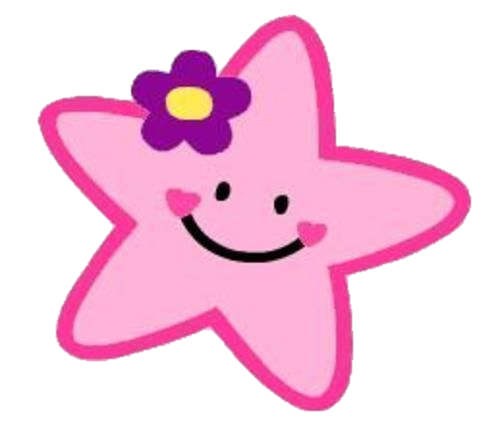 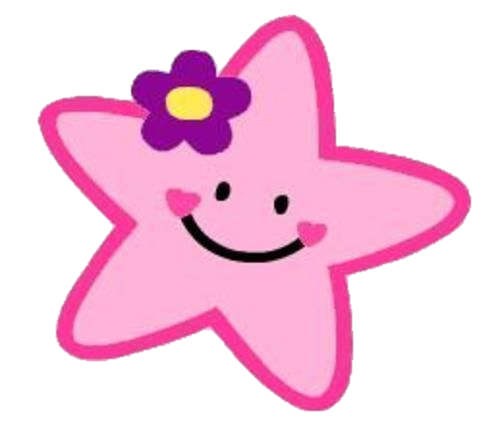 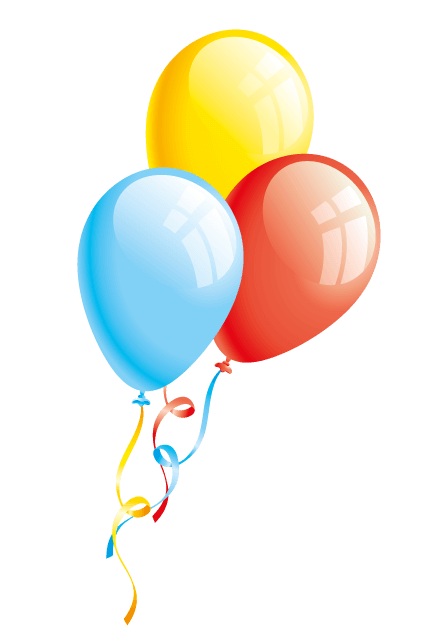 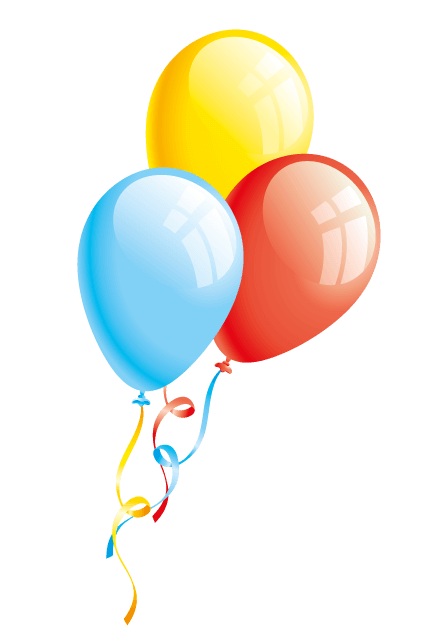 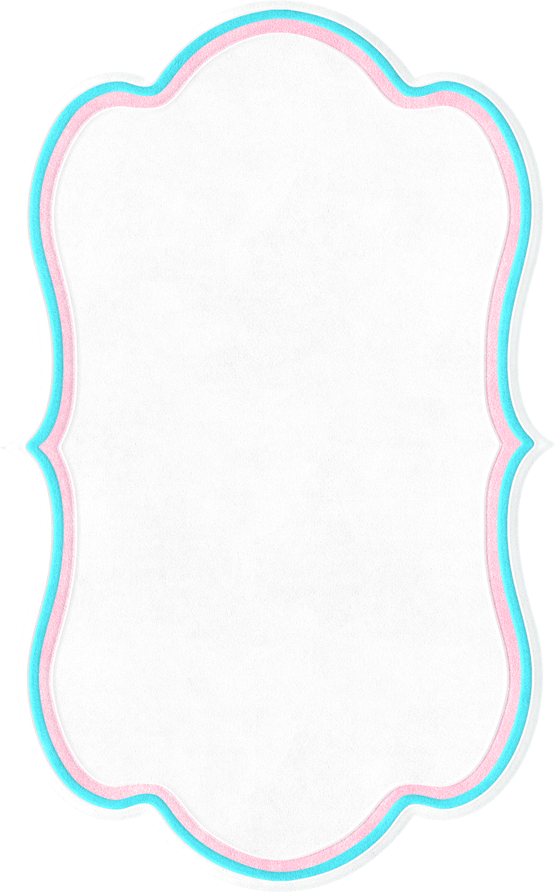 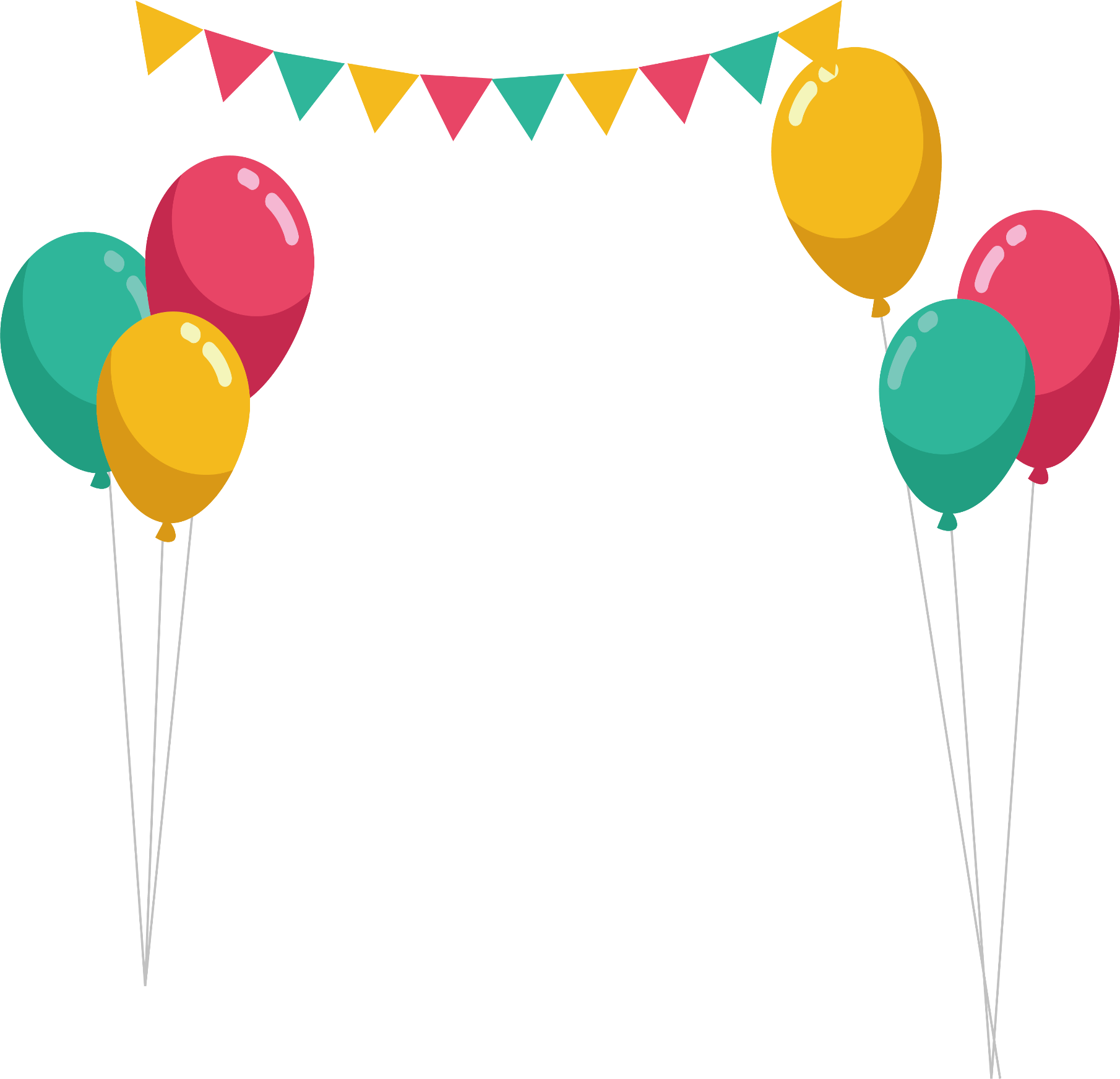 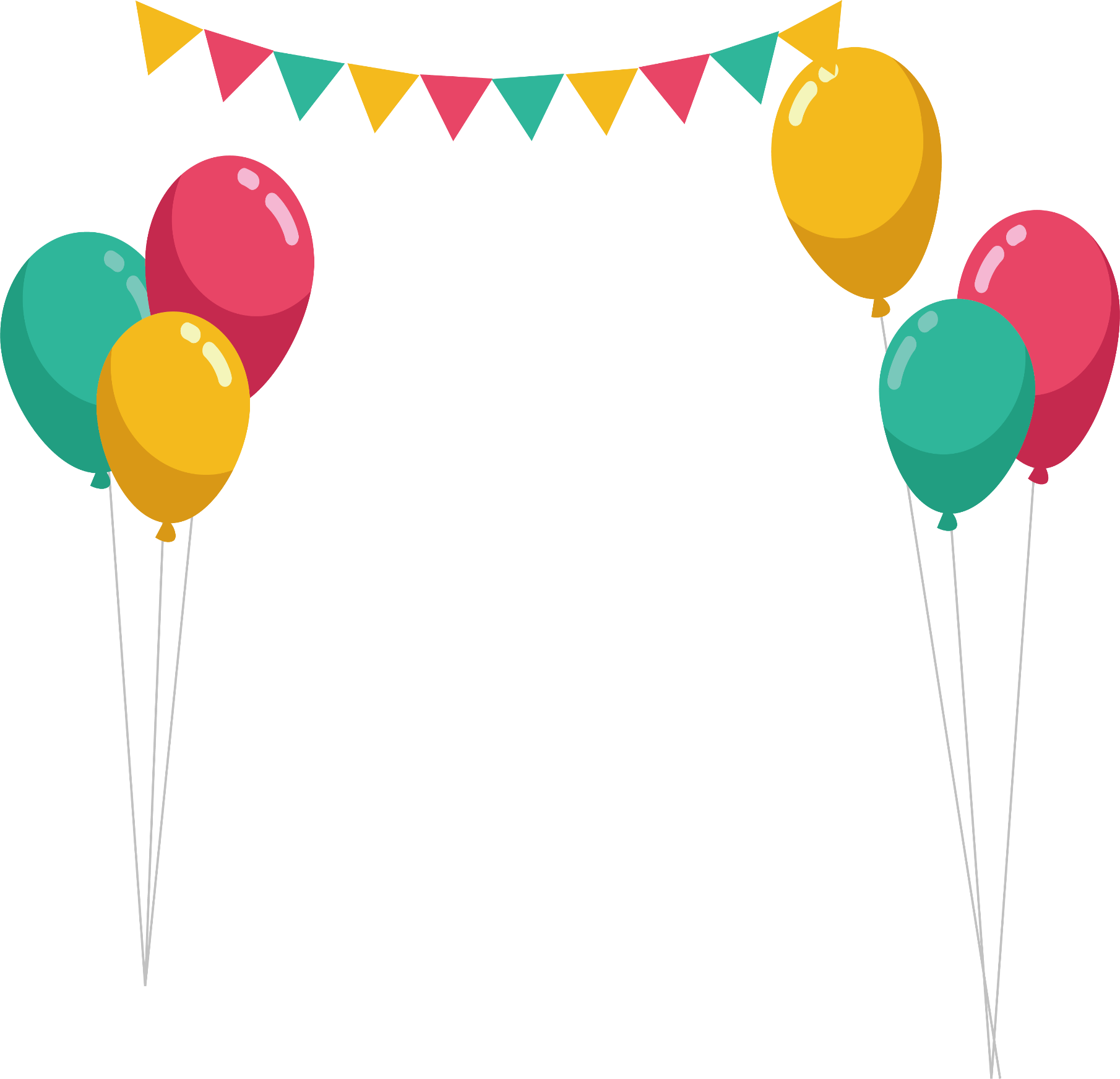 luciana
Cumple 5
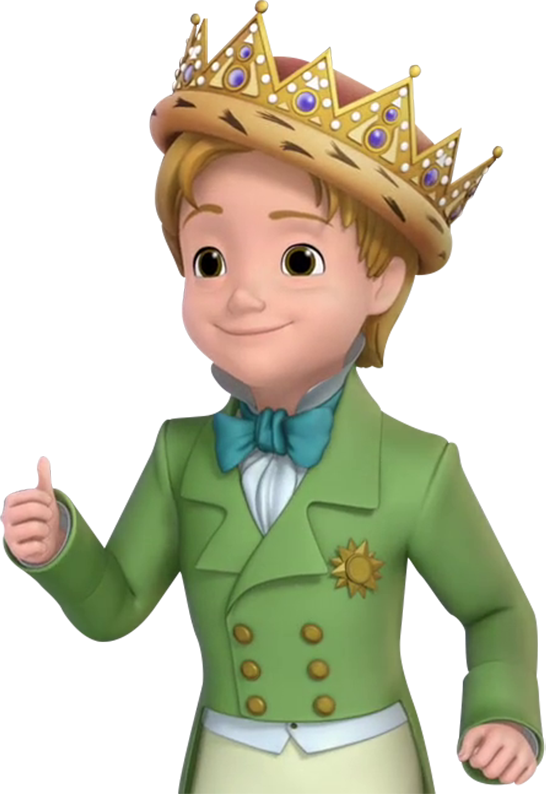 Ven a festejar conmigo
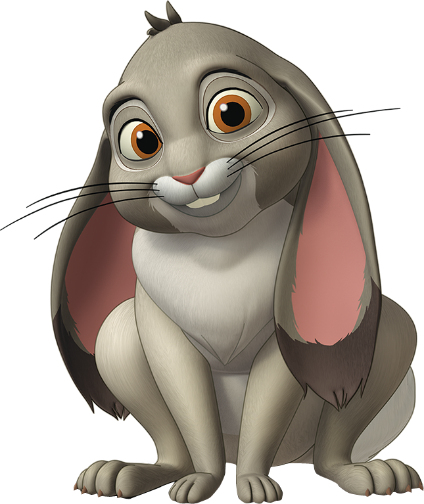 Dia: Sábado 8 de Enero
Hora: 4:00 pm 
Lugar: calle Zela #110
www.megaidea.net